Fig. 8. In situ hybridization of rbcL mRNA with longitudinal leaf sections of S. taxifolia (A–E, from a leaf 0.3 cm ...
J Exp Bot, Volume 62, Issue 9, May 2011, Pages 3197–3212, https://doi.org/10.1093/jxb/err021
The content of this slide may be subject to copyright: please see the slide notes for details.
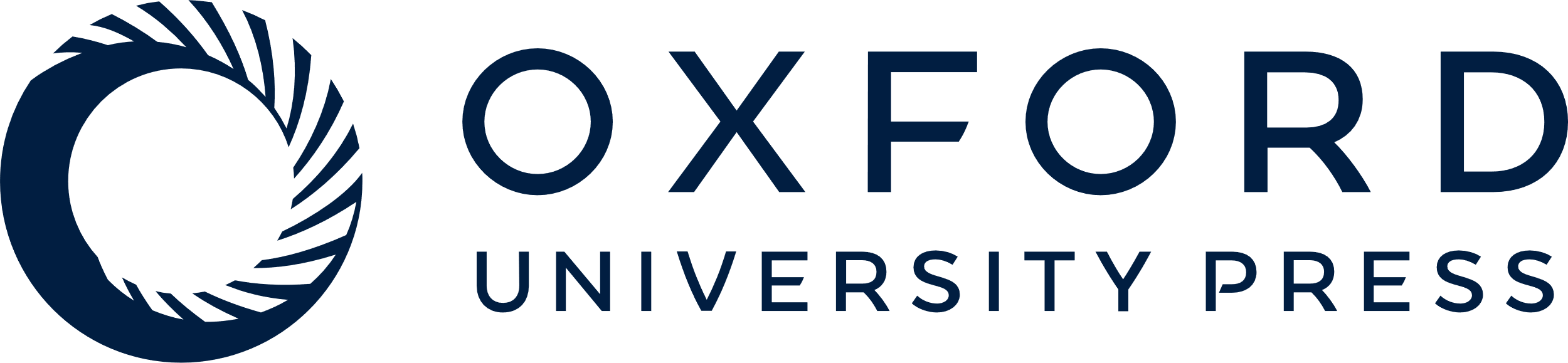 [Speaker Notes: Fig. 8. In situ hybridization of rbcL mRNA with longitudinal leaf sections of S. taxifolia (A–E, from a leaf 0.3 cm long) and S. eltonica (F–I, from a leaf 0.5 cm long). The dark purple signal indicates the specific hybridization to antisense mRNA probes. (A) Sense probe control is presented only for S. taxifolia to show the low background staining that occurred in these reactions. (B, F) Basipetal gradient of rbcL transcript accumulation from tip (right) to base (left). Preferential localization of rbcL mRNA in BS cells is shown for stage 1 (C, G), stage 2 (D, H), and stage 3 (E, I) of leaf development. BS, bundle sheath; E, epidermis; M, mesophyll; WS, water storage. Scale bars: 500 μm for A, B, F; 25 μm for C, G–I; 50 μm for D, E.


Unless provided in the caption above, the following copyright applies to the content of this slide: © The Author [2011]. Published by Oxford University Press [on behalf of the Society for Experimental Biology]. All rights reserved. For Permissions, please e-mail: journals.permissions@oup.com]